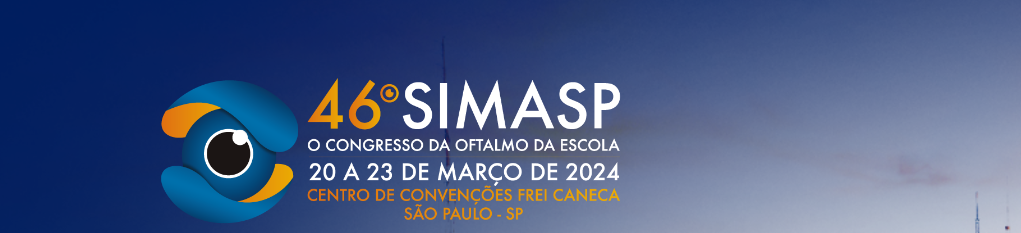 Catarata em árvore de Natal
A catarata em árvore de Natal é um tipo raro de  opacificação do cristalino que se caracteriza por depósitos policromáticos no córtex profundo e no núcleo porém ainda com controvérsias quanto à sua composição. Há relatos de casos de associação desse achado com distrofia miotônica, diabetes mellitus e certos medicamentos.
Lívia de M. Alvares¹, Jaqueline A. Leão¹, Paula E. I. Gomes¹, Daniela M. Tonolli¹, Ana Carolina F. Nassar¹, Ana Beatriz S. Mafaldo¹, Isabela R. Bruzadin¹, Jonhnathan A. A. dos Anjos¹, Vagner L. Lima¹.
¹Instituição: Faculdade de Medicina do ABC, Oftalmologia.
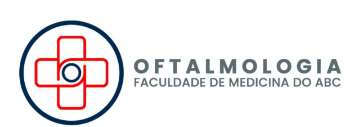 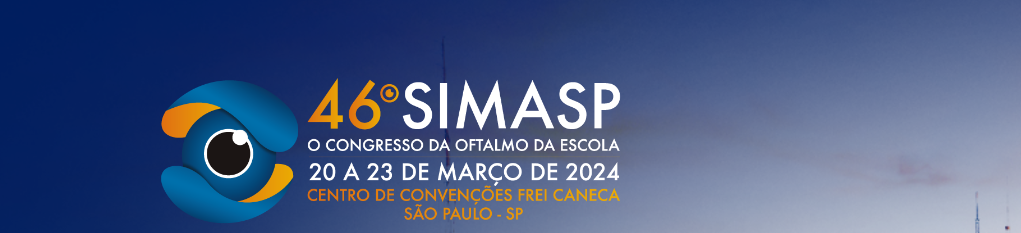 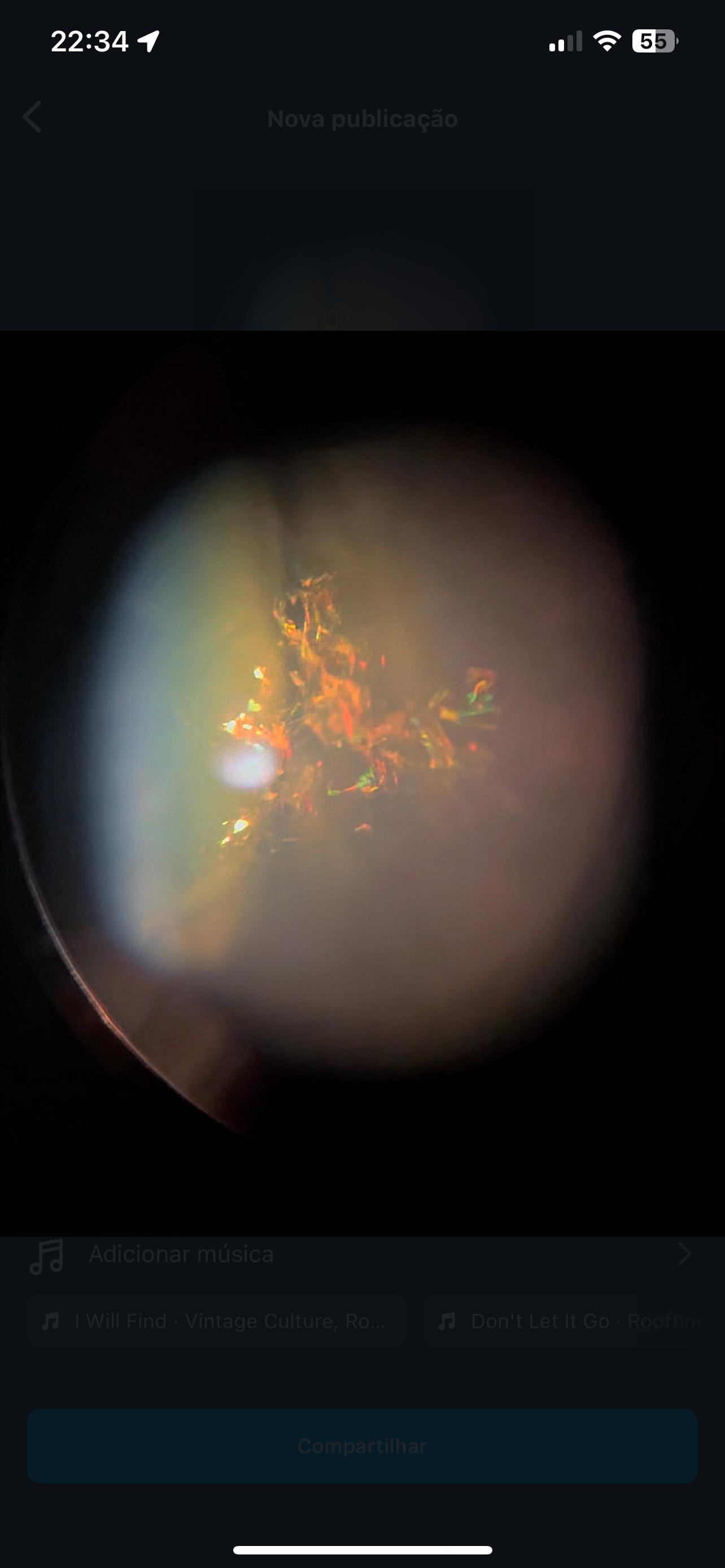